Неделя «Экологическая»средняя  группа №10
Воспитатели :Бушуева Марина Викторовна                                                                       Манцевич Елена Николаевна

2018
Тема недели «Экологическая »  (16-20 июля)     В течение недели с детьми беседовали на темы «Насекомые», «Растения», «У цветочной клумбы», «Деревья и кустарники», «Береги природу», «Что нам лето дарит», «Дождь прошел , а гость остался».    Читали рассказы о жуках , о комаре.                                    Собирали пазлы «Садовые цветы»     Пели «Кузнечик», «Жук», «Серенькая кошечка», «Бабочка» , «Ромашки»     Слушали аудиозапись «Теремок», «Волк и семеро козлят»     Отгадывали загадки»Овощи и фрукты»     Эксперименты «Очистим воду», «Путешествие капельки»     Проводили подвижные игры «Водяной», «Кукушка», «У медведя во бору», «Воробушки и кот», «Летает -не летает»     В конце недели у нас было развлечение « По следам бременских музыкантов»
Уход за цветами
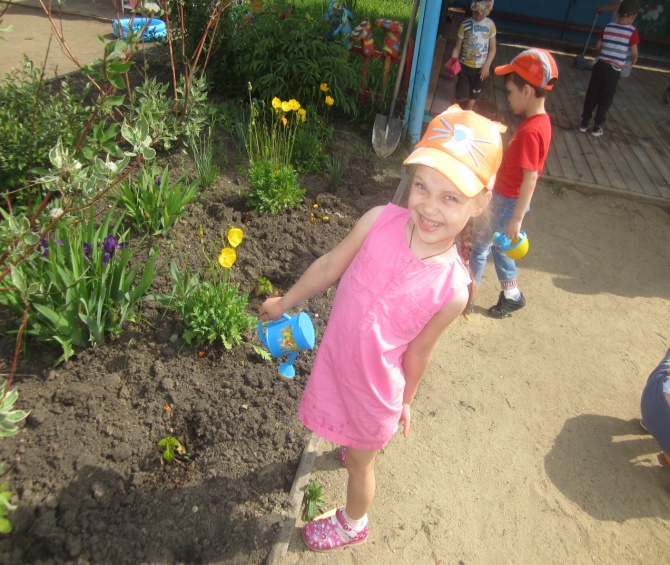 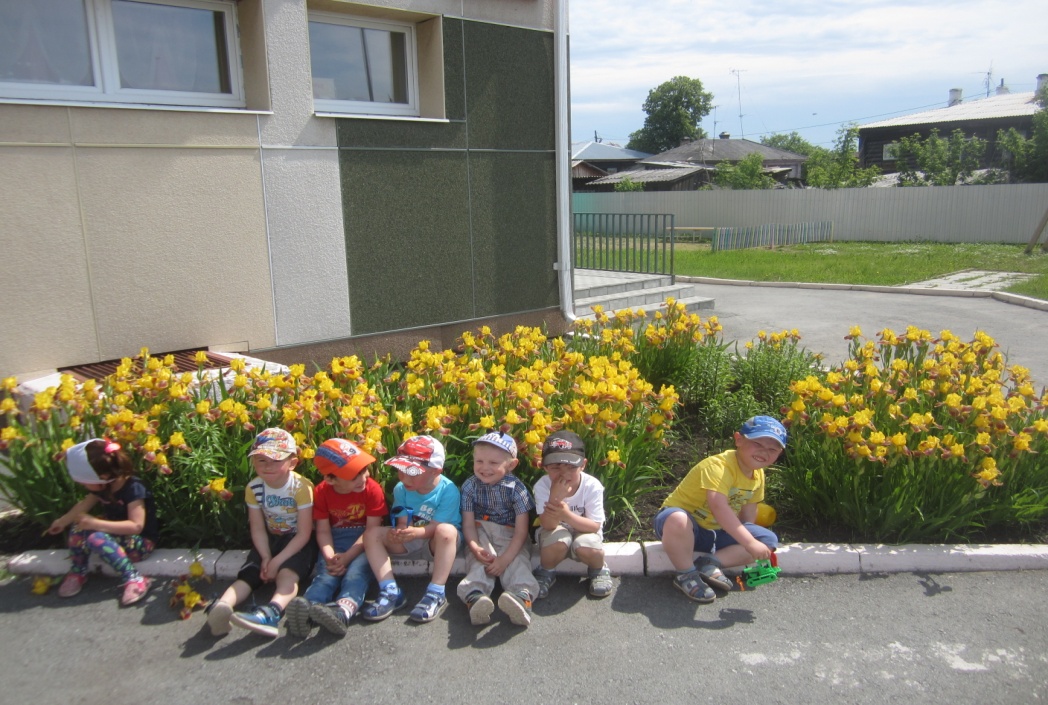 Рассматривание муравьев               Настольные игры
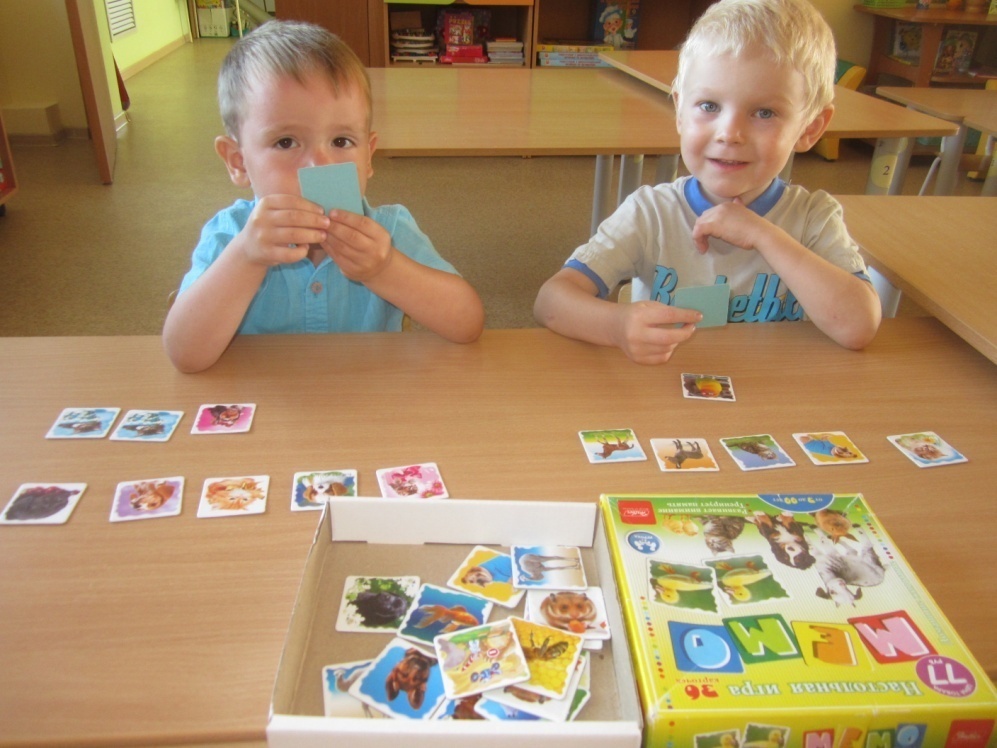 Убираем  сорняки
Магнитные истории «Изучаем цвета»
Рисование цветов на пескеРисование цветов мелками
Экологическая тропа
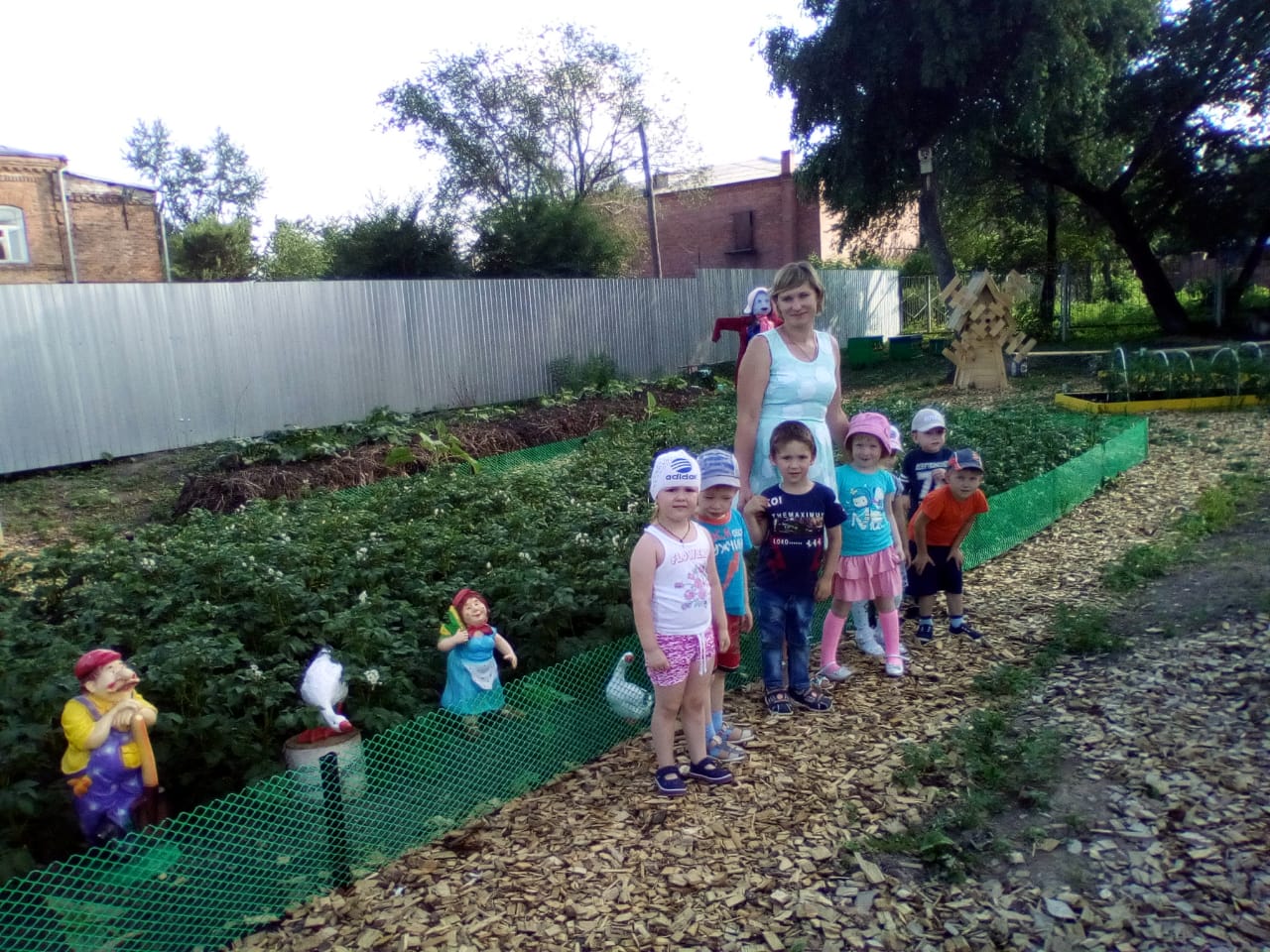 Развлечение «По следам Бременских  музыкантов»
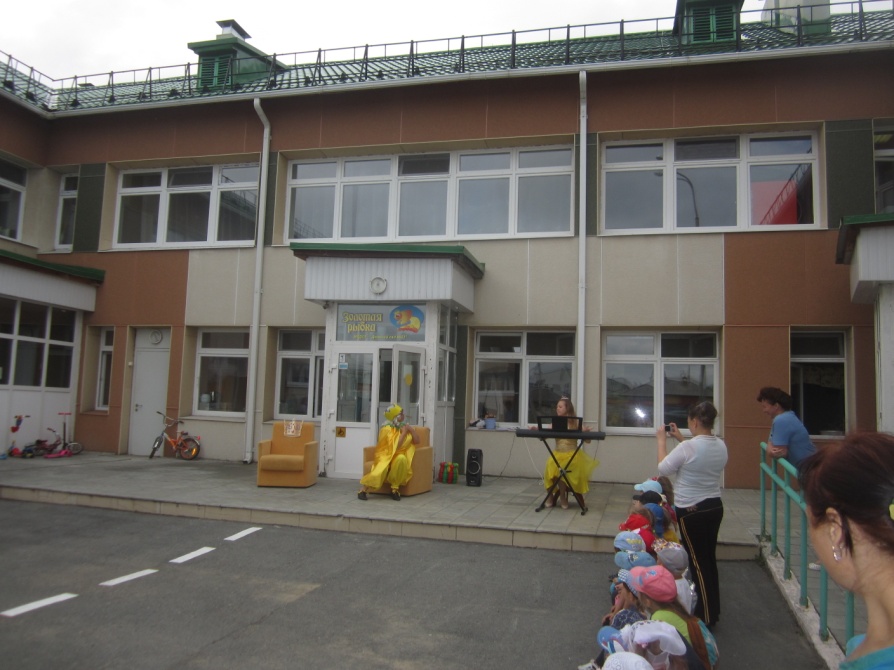 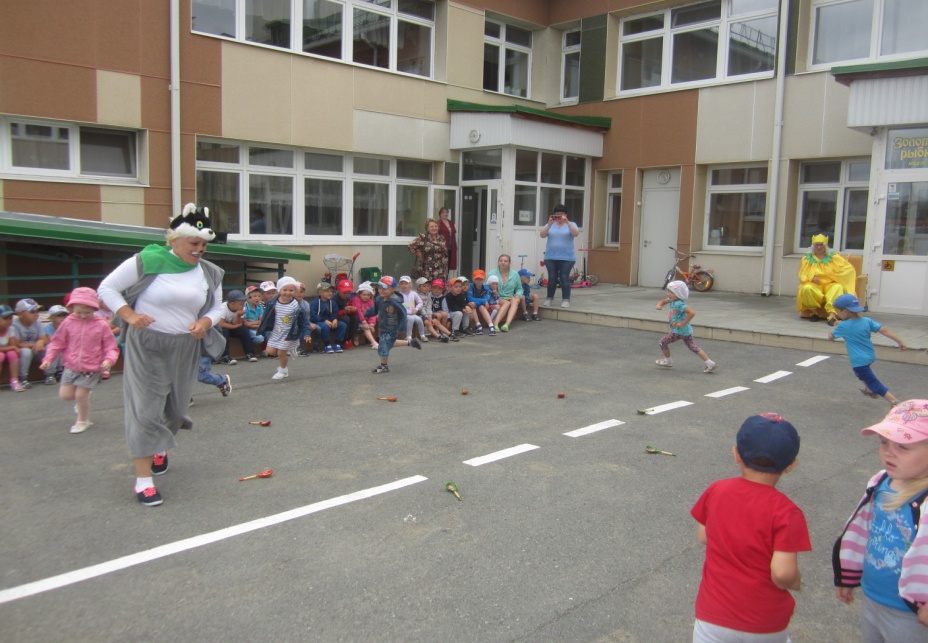